ビタミンを多く含む食品
(2)－イ－ａーＫ
野菜類
さまざまなビタミンの供給源で，無機質や食物繊維も多い
緑黄色野菜
※カロテン・・・体内でビタミンＡに変わる
“原則として可食部100g当たりカロテン含量が600μｇ以上のもの”





“カロテン含量が600μｇ未満であるが摂取量及び頻度等を勘案の上，栄養指導上緑黄色野菜とする”
オクラ，かぼちゃ，みずな，クレソン，ケール，こまつな，しそ，しゅんぎく，かいわれだいこん，だいこん（葉），チンゲンサイ，つるむらさき，ミニトマト，にら，にんじん，葉ねぎ，バジル，パセリ，赤ピーマン，ブロッコリー，ほうれんそう，糸みつば，めキャベツ，モロヘイヤ，よもぎ，サラダ菜，リーフレタス，サニーレタス，わけぎなど
アスパラガス，さやいんげん，さやえんどう，たらのめ，青ピーマン，ししとうがらし，トマト
野菜の調理
野菜は，葉菜類，茎菜類，根菜類，果菜類，花菜類と，植物のどの部分なのかによって分類されている。
　野菜は色が様々あり，料理のアクセントになる。色は酸性やアルカリ性，熱によって影響される。
　クロロフィル（緑色）は加熱時間が長いと緑色が退色するので加熱時間を短くするために，ゆでる際には，沸騰してから入れ，温度が下がらないように多くの湯の中でゆでるようにする。
　また，青菜の場合にはシュウ酸を含むため，蓋をしてゆでるとそのシュウ酸が水中にでて，酸性になり，緑色から黄色に変化することから，シュウ酸を揮発させるために蓋をしないでゆでる。
出典：高等学校家庭科指導資料　　http://www.mext.go.jp/a_menu/shotou/new-cs/senseiouen/1333132.htm
野菜の色素
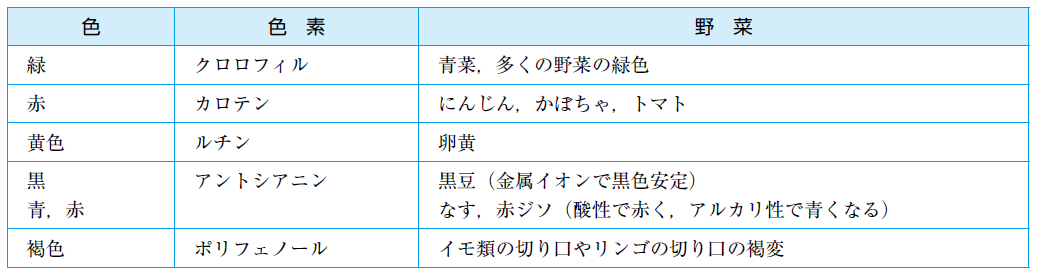 出典：高等学校家庭科指導資料　　http://www.mext.go.jp/a_menu/shotou/new-cs/senseiouen/1333132.htm
くだもの類
水分が多く，ビタミンＣに富む。糖質（果糖），無機質，食物繊維も多い。
果物は季節感を演出し，色，香りがよく，甘味が強く食事のアクセントになる。
　果物の中にはたんぱく質分解酵素を多く含むものがあり，それを生かして肉と一緒に漬け込むことで肉のたんぱく質を分解し，軟らかくすることができる。
　また，ペクチン質を多く含む果物は，糖と酸を加えるとゲル化する性質があり，ジャムとして加工される。糖濃度が50％～80％と高いので，保存性が高い。
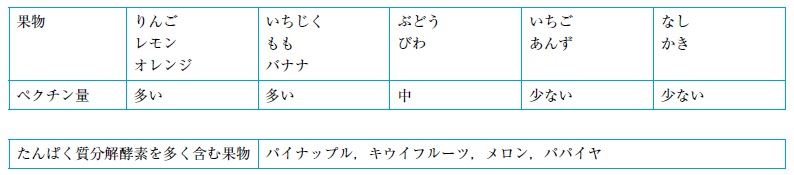 出典：高等学校家庭科指導資料　　http://www.mext.go.jp/a_menu/shotou/new-cs/senseiouen/1333132.htm
きのこ類
紫外線によってビタミンＤに変わる，プロビタミンＤ，食物繊維を多く含む。成分は野菜に似ているが，ビタミンＣはほとんど含まない。
しいたけ，なめこ，ぶなしめじ，まいたけ，えのきたけ，エリンギ，まつたけ，きくらげ，マッシュルームなど
乾しいたけ
天日干しをしたものは，ビタミンＤが増加
もどし汁は，だし汁として利用できる。
　　（旨味成分：グアニル酸）